1o SPACED LEARNING
Κεφ. 12 Η δεύτερη πολιορκία του Μεσολογγίου
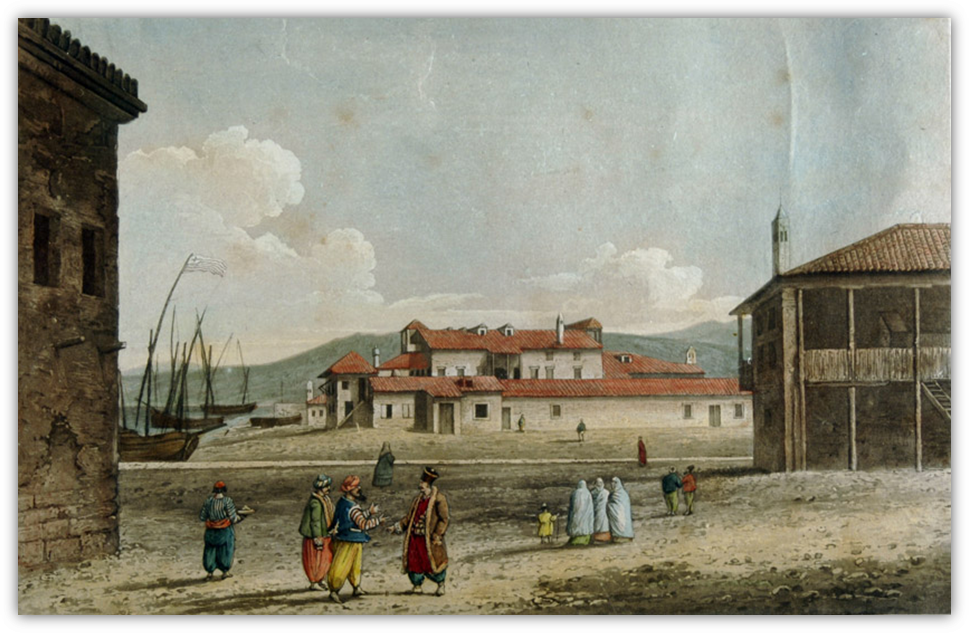 Για ποιους λόγους ήταν σημαντικό το Μεσολόγγι;
στρατηγικής σημασίας σημείο, δύο δρόμοι που οδηγούν στην Πελοπόννησο
φυσικά πλεονεκτήματα της περιοχής, περιβάλλονταν από ρηχή λιμνοθάλασσα ενώ στο υπόλοιπο τμήμα είχε τάφρους και τείχος
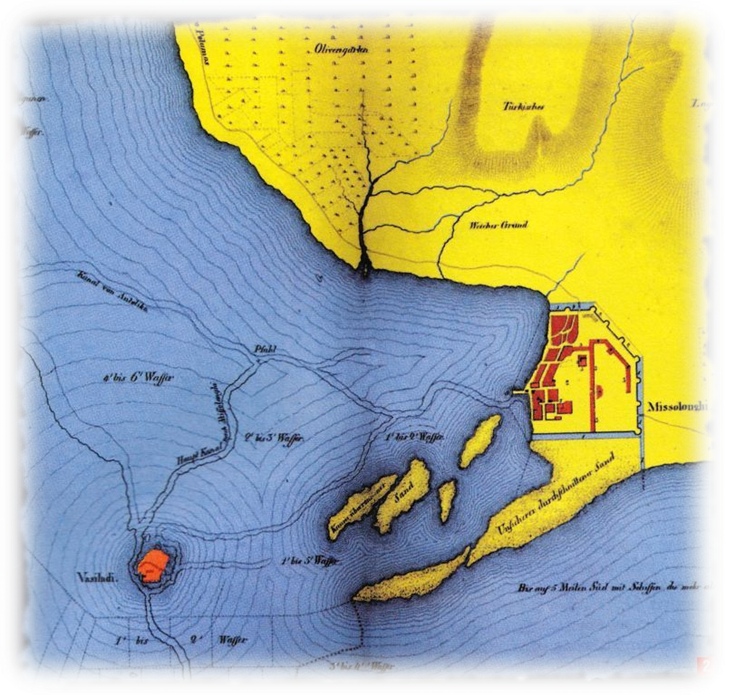 λόγοι (συνέχεια)
εκεί είχε την έδρα του ο Αλέξανδρος Μαυροκορδάτος και εκεί βρίσκονταν ο φιλέλληνας Μπάιρον
στην πόλη λειτουργούσε Νοσοκομείο
πλήρες μηχανουργείο για την κατασκευή πολεμικού υλικού
τυπογραφείο που εξέδιδε δύο εφημερίδες
εκεί είχαν καταφύγει πολλοί πρόσφυγες καθώς και ένοπλοι Σουλιώτες
Μαυροκορδάτος              Μπάιρον
Ο ΚΙΟΥΤΑΧΗΣ ΠΟΛΙΟΡΚΕΙ ΤΟ ΜΕΣΟΛΟΓΓΙ
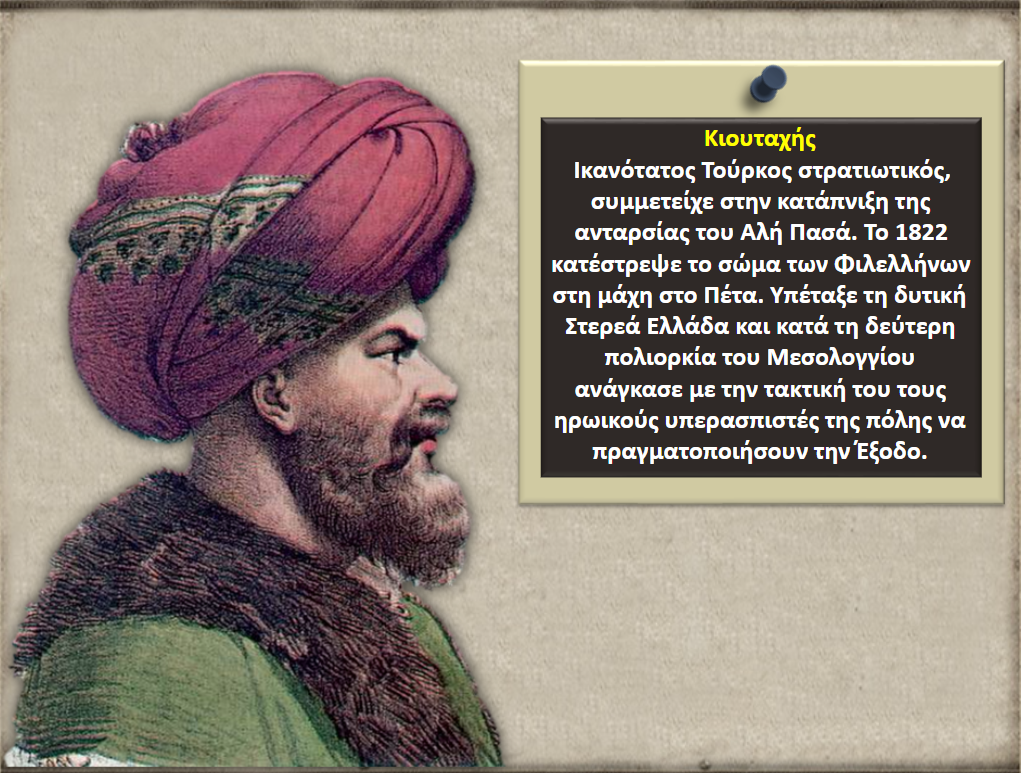 Πόσο κράτησε η πολιορκία και πώς κατάφεραν να αντέξουν οι πολιορκημένοι;
η πολιορκία κράτησε ένα χρόνο
στην αρχή απέκρουαν κάθε επίθεση των Τούρκων
ο Μιαούλης εφοδίαζε με τρόφιμα και πολεμοφόδια
ο Καραϊσκάκης στήριξε τους αγωνιστές
με τη βοήθεια των οπλαρχηγών της Στερεάς Ελλάδας επιτέθηκαν στον Κιουταχή και τον εκαναν να υποχωρήσει
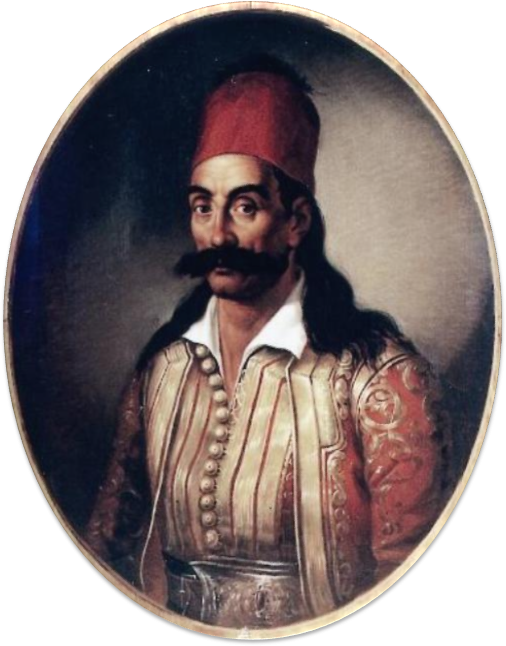 Πότε άλλαξαν τα δεδομένα;
τον Δεκέμβριο του 1825 ο Ιμπραήμ έρχεται στο Μεσολόγγι για να ενισχύσει τα οθωμανικά στρατεύματα
αναλαμβάνει την αρχηγία της πολιορκίας
Η πολιορκία οργανώνεται καλύτερα και ο αποκλεισμός της πόλης γίνεται στενότερος
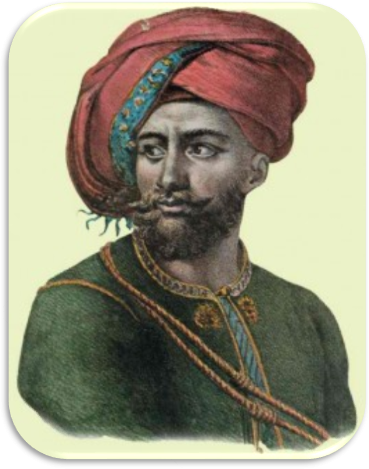 ΑΠΟΤΕΛΕΣΜΑ
Οι ελληνικές δυνάμεις αδυνατούν να κινηθούν από ξηράς και να βοηθήσουν
Τα ελληνικά καράβια επιχείρησαν να πλησιάσουν αλλά απέτυχαν
Οι πολιορκημένοι εξαντλημένοι από τις μάχες, τις ασθένειες, την έλλειψη τροφής και πολεμοφοδίων αποφασίζουν.....
ΕΞΟΔΟ!!!
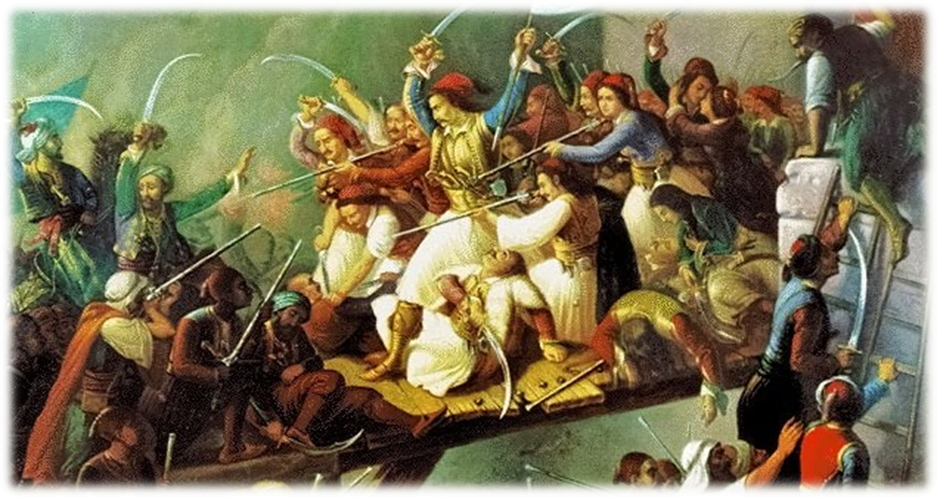 ΑΠΟΦΑΣΙΖΟΥΝ ΕΞΟΔΟ
Μυστική βραδινή έξοδο
ξημερώνοντας Κυριακή των Βαϊων, 10 Απριλίου 1826 οι πολιορκημένοι χωρίστηκαν σε τρεις ομάδες
τα γυναικόπαιδα θα προστατεύονταν από τους ένοπλους ενώ όσοι δεν μπορούσαν να ακολουθήσουν θα έμεναν στην πόλη και θα ανατινάζονταν μαζί με τους Τούρκους στις πυριτιδαποθήκες
ΑΠΟΤΕΛΕΣΜΑ
Μόνο ένα μέρος της φρουράς κατόρθωσε να διαφύγει
οι περισσότεροι άμαχοι πάνω στη σύγχιση οπισθοχώρησαν στο Μεσολόγγι και σφαγιάστηκαν
η πόλη καταστράφηκε ολοσχερώς
όσοι αιχμαλωτίστηκαν πουλήθηκαν ως σκλάβοι
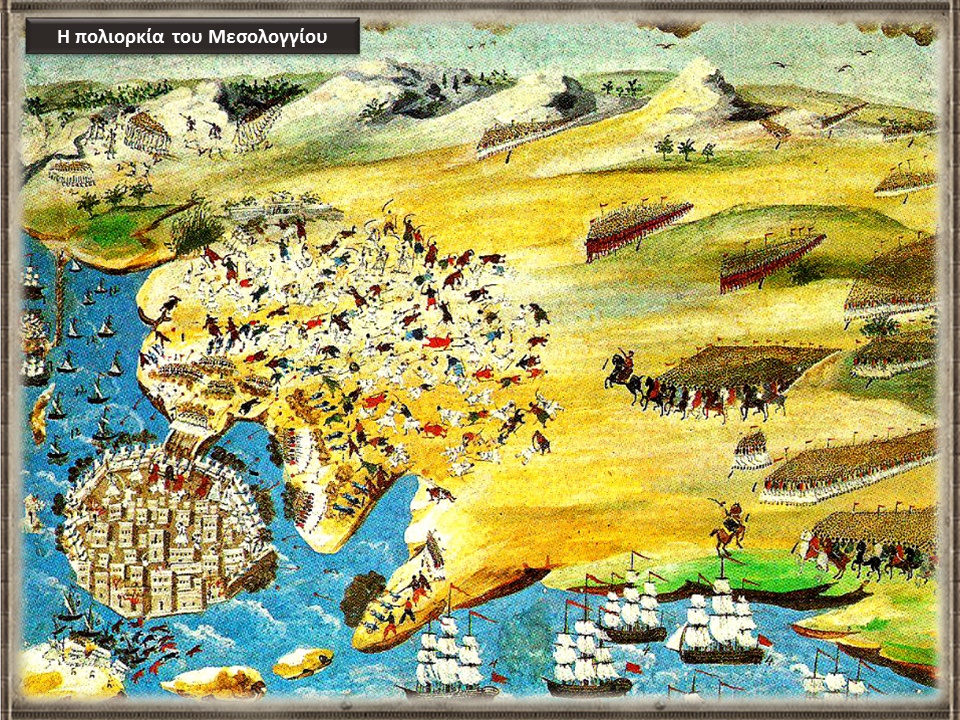 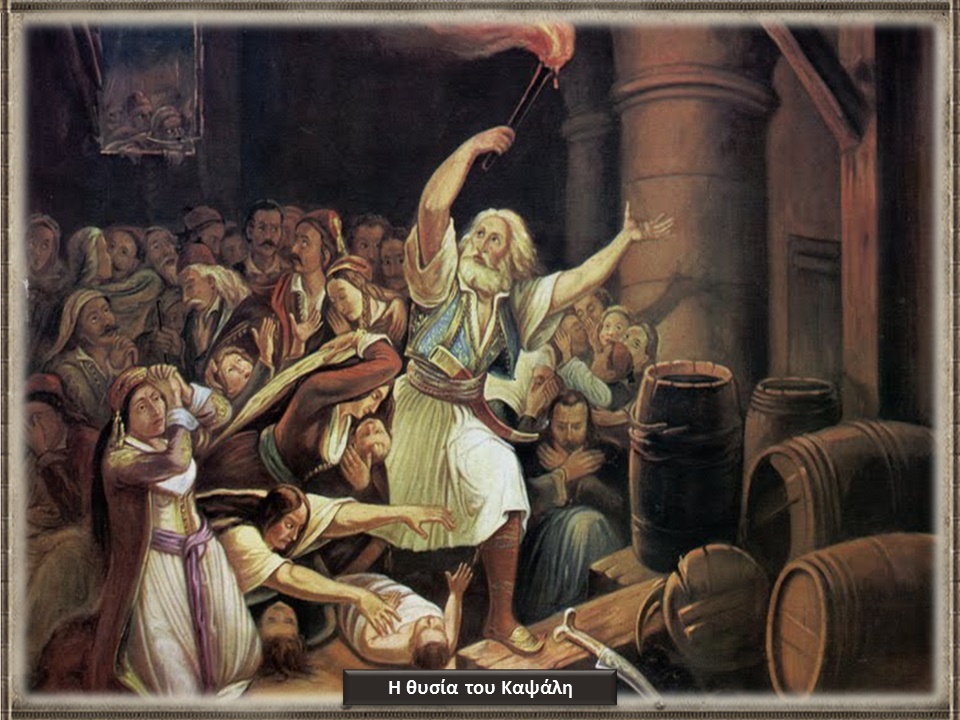 Ο ΑΝΤΙΚΤΥΠΟΣ ΤΗΣ ΕΞΟΔΟΥ ΣΤΗΝ ΕΥΡΩΠΗ
Τα νέα από την πτώση διαδόθηκαν στην Ευρώπη μέσα από έργα Ελλήνων και ξένων καλλιτεχνών
ο εθνικός μας ποιητής Διονύσιος Σολωμός έγραψε το έργο “Ελεύθεροι πολιορκημένοι” όπου εξιστορεί αυτό το γεγονός
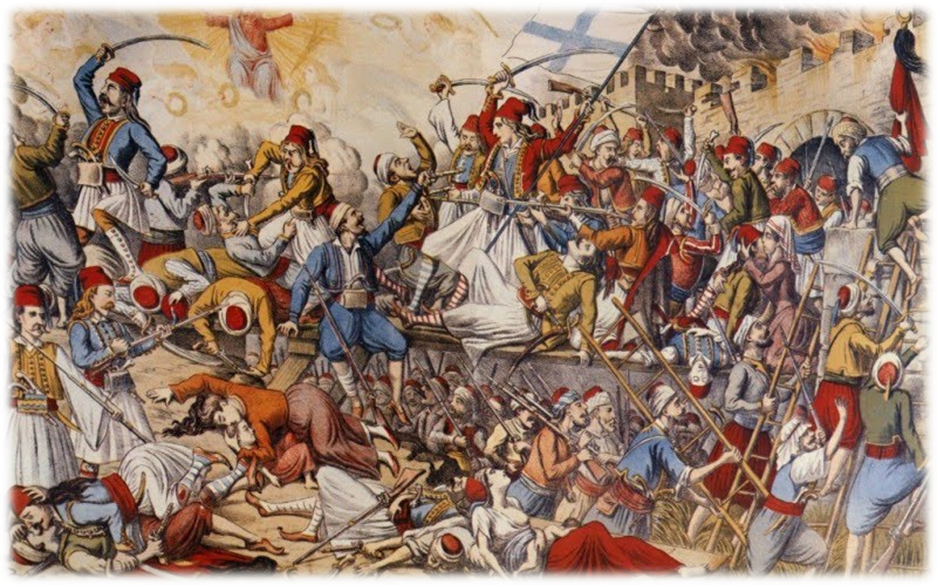